Квадратичная функцияв заданиях ОГЭ
Подготовила Бурнацева Е.В.
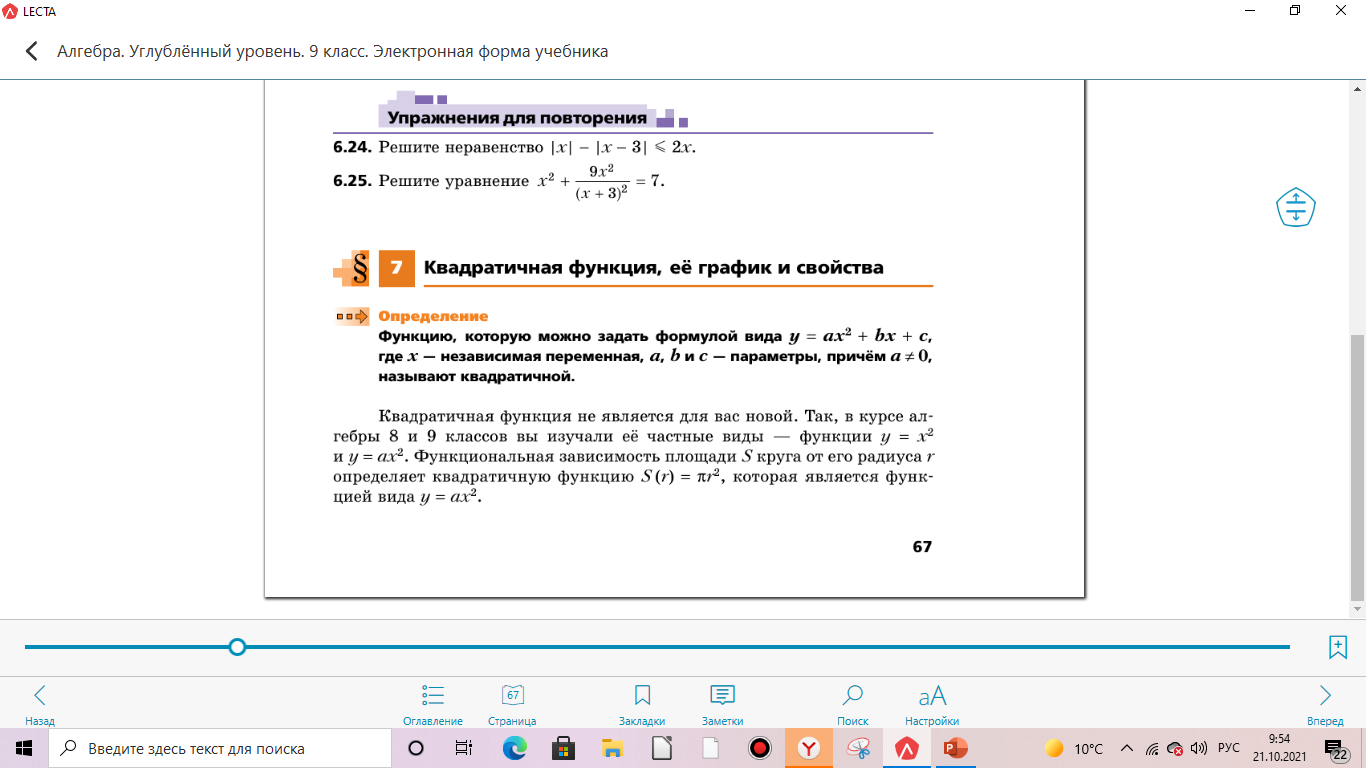 График
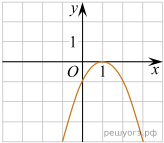 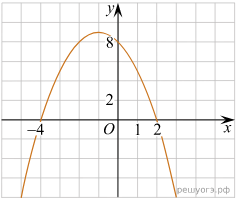 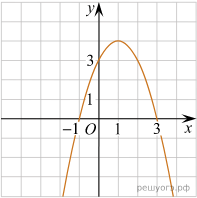 Схема построения параболы
Определить количество нулей функции и знак D и а
Решить неравенства методом параболы
Подведение итогов
Проверка